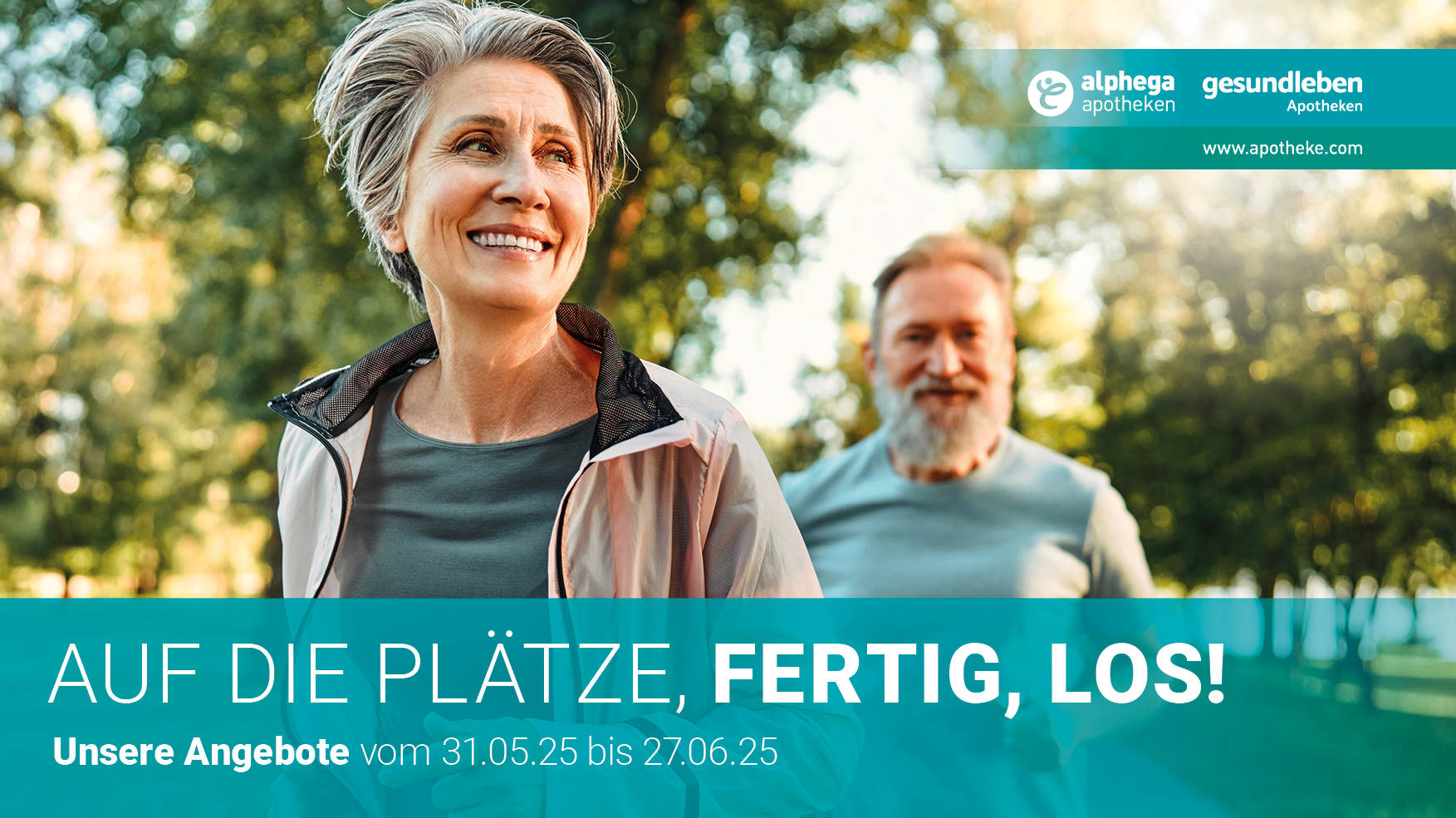 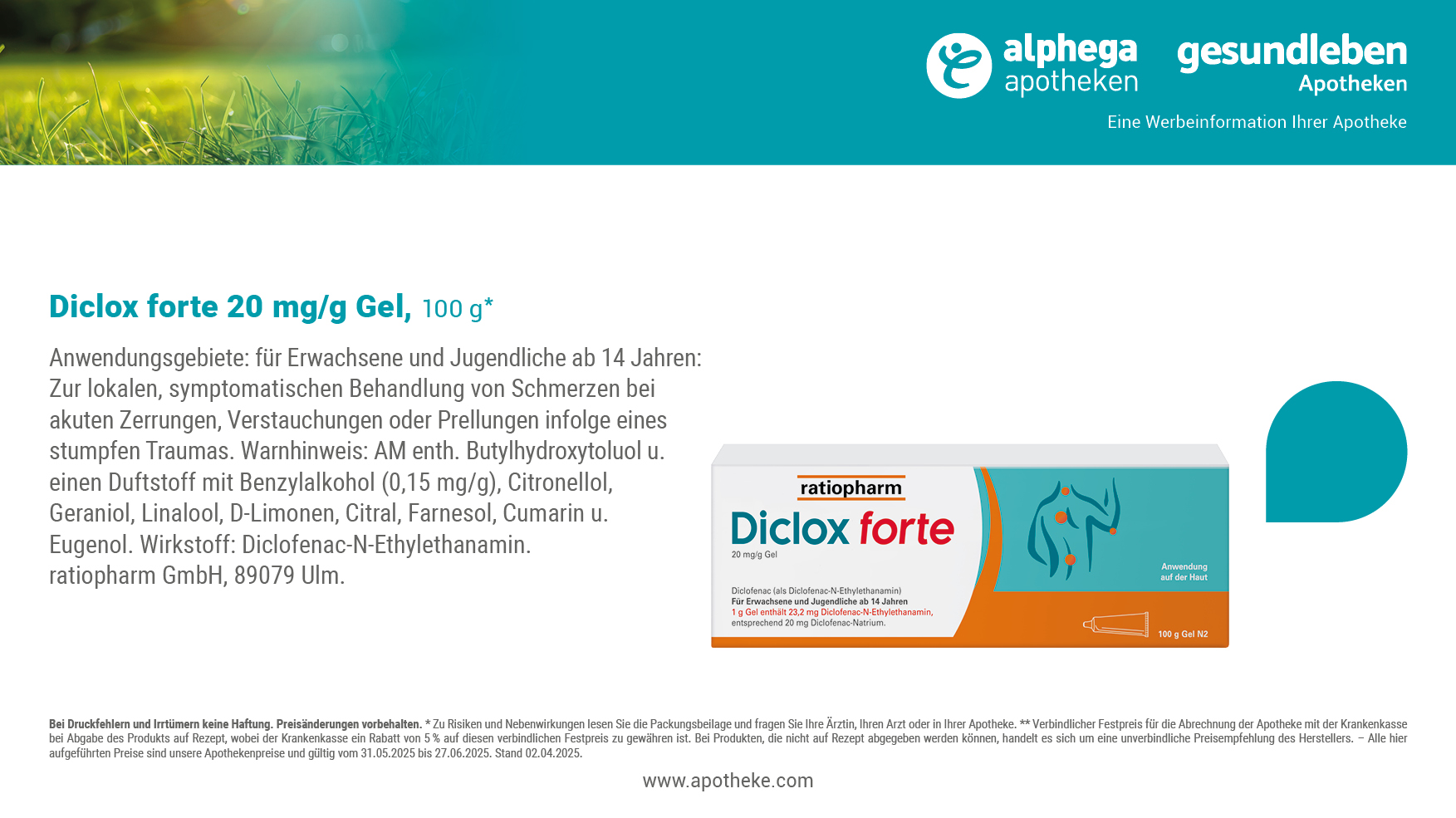 19%
sparen!
16,19 €
19,99 €**
161,90 € pro 1.000 g
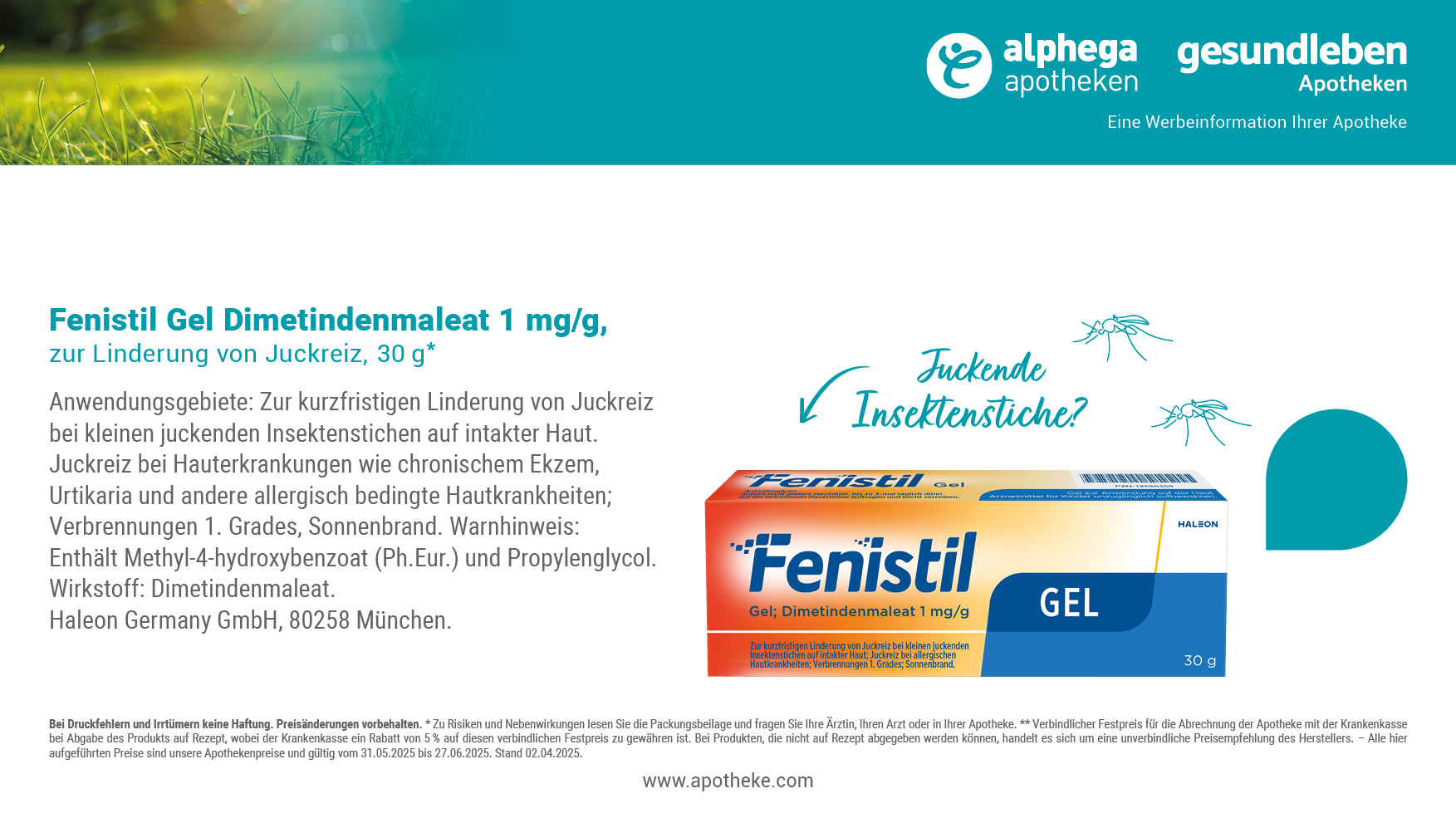 19%
sparen!
8,79 €
10,89 €**
293,00 € pro 1.000 g
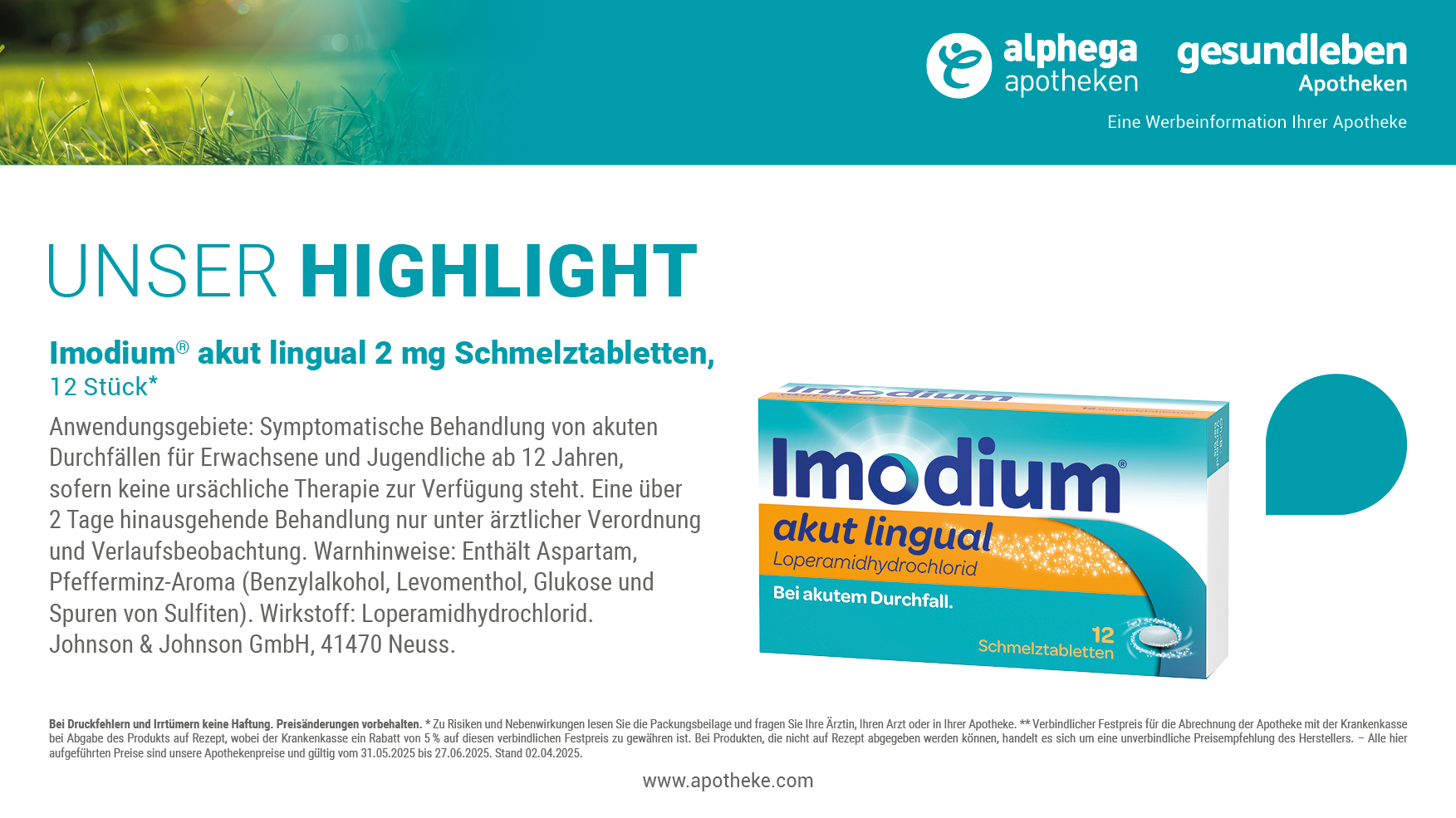 13%
sparen!
12,79 €
14,76 €**
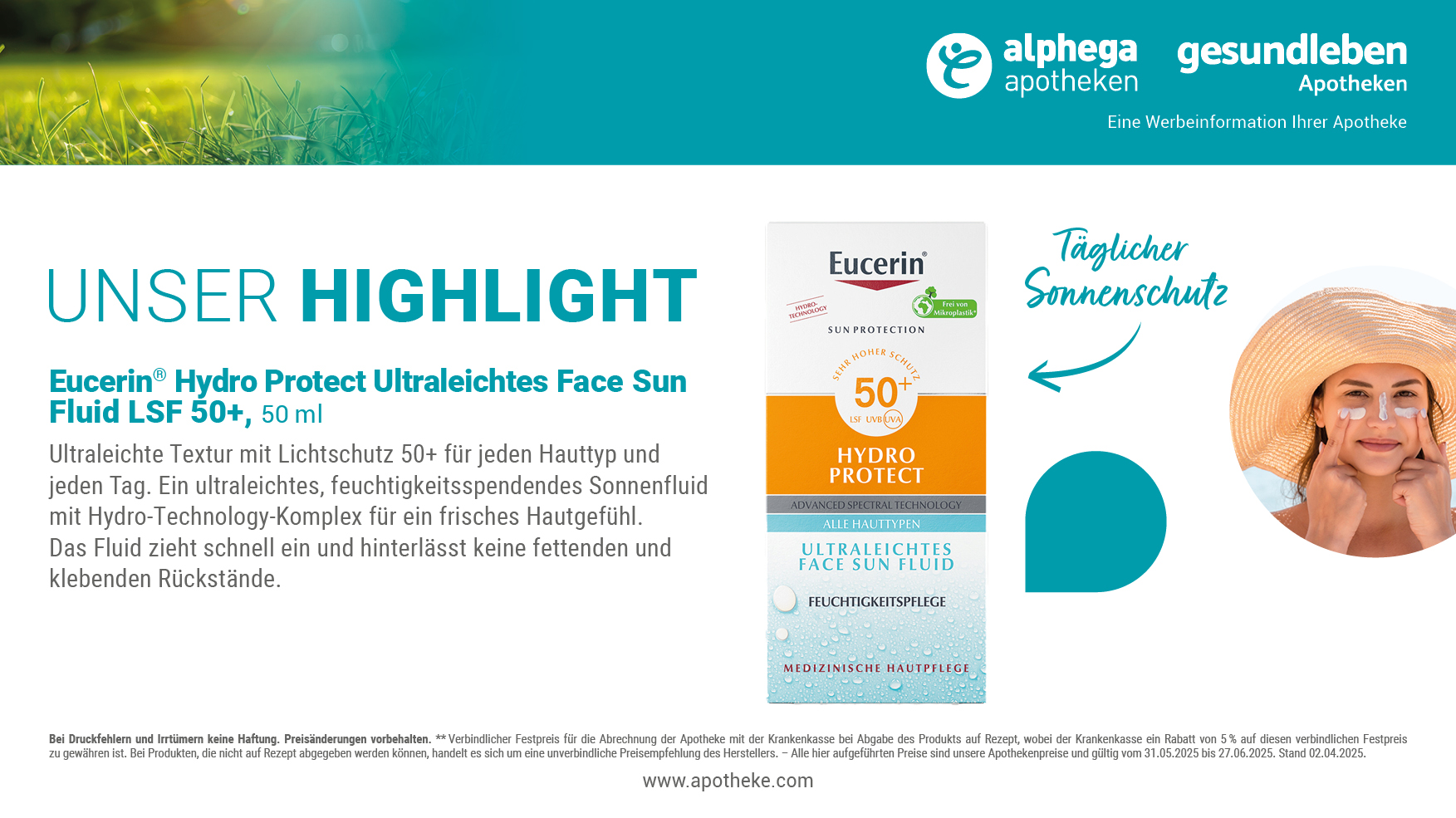 13%
sparen!
20,59 €
23,75 €**
411,80 € pro 1.000 ml
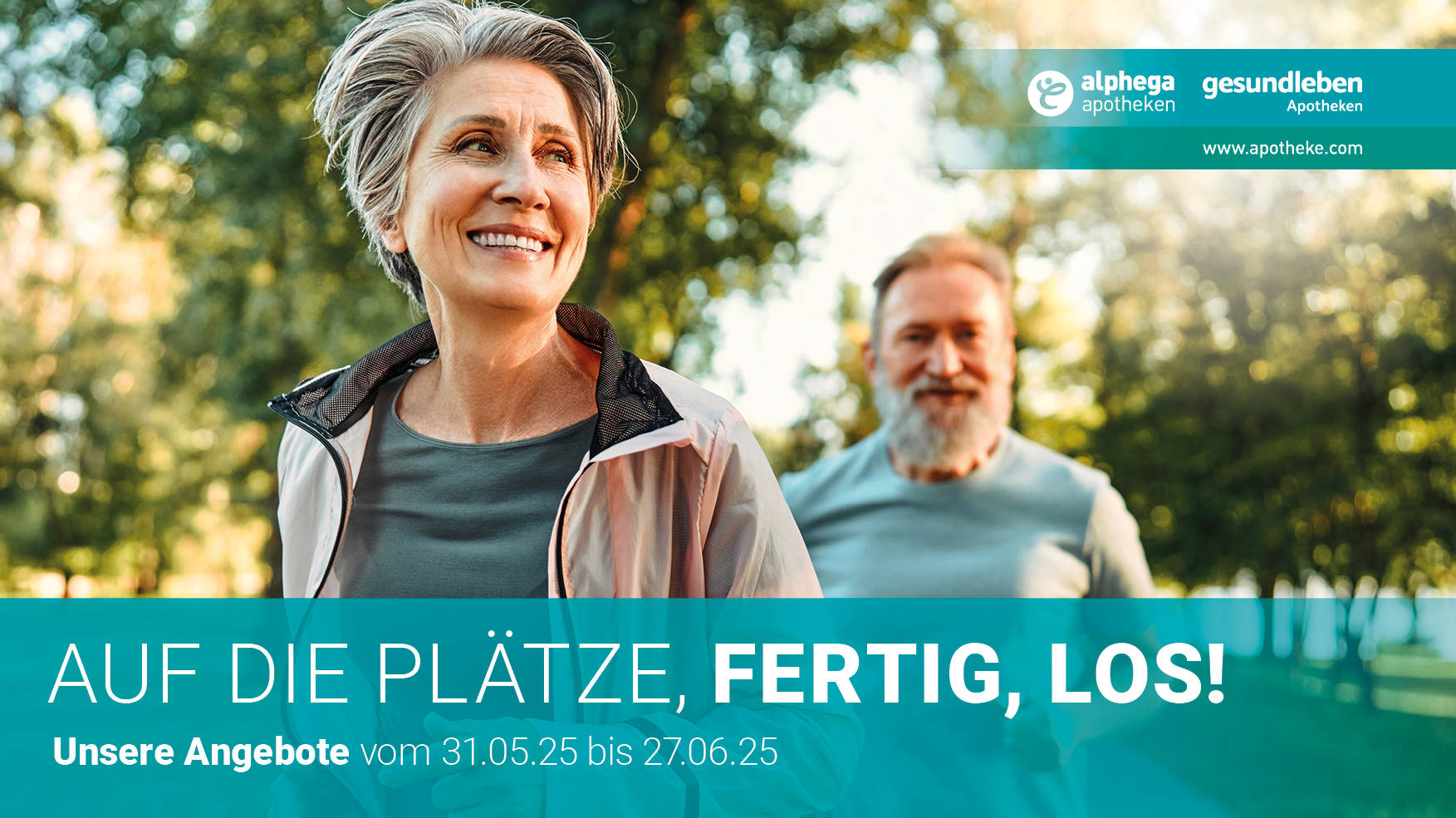 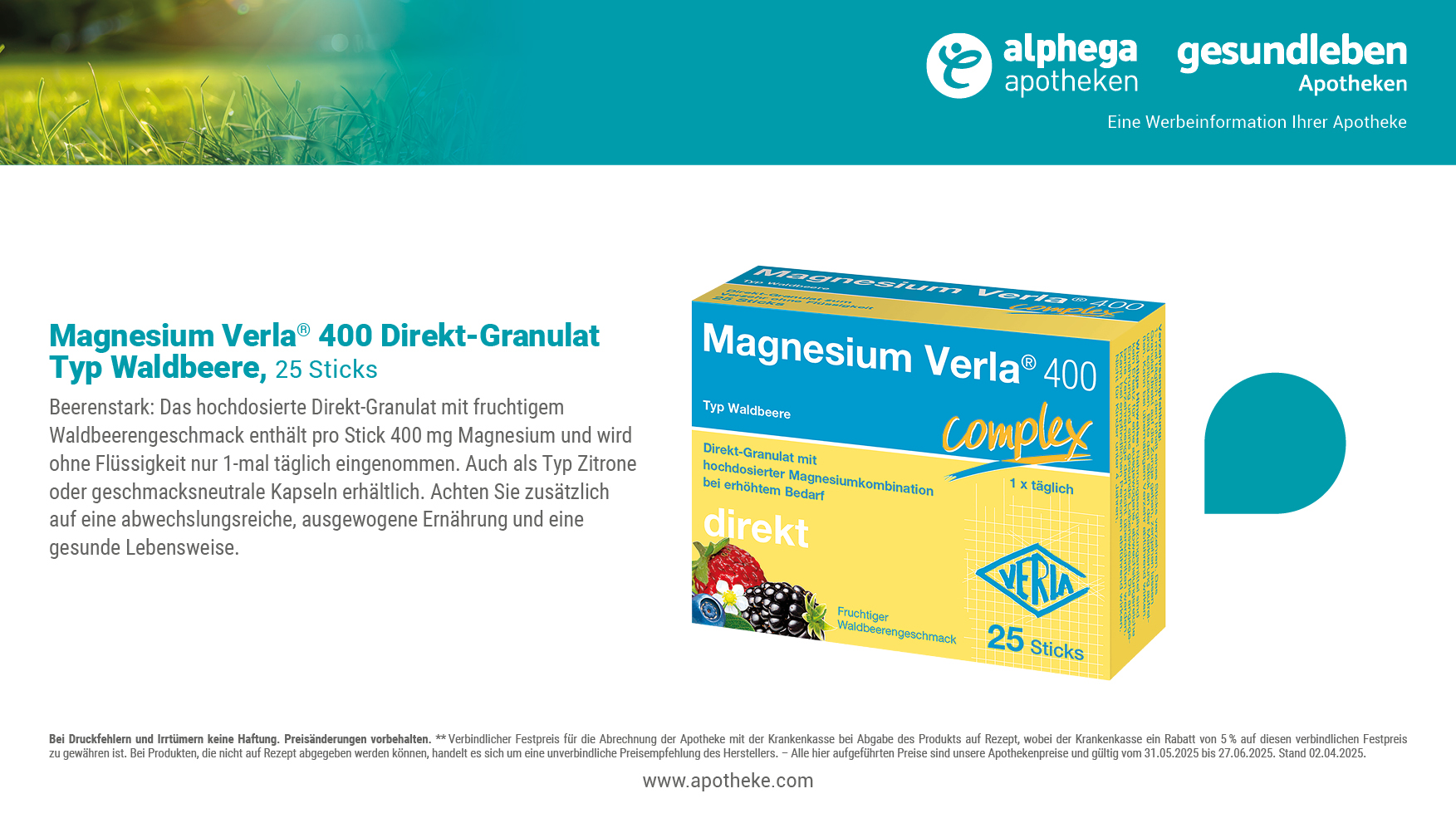 15%
sparen!
11,69 €
13,79 €**
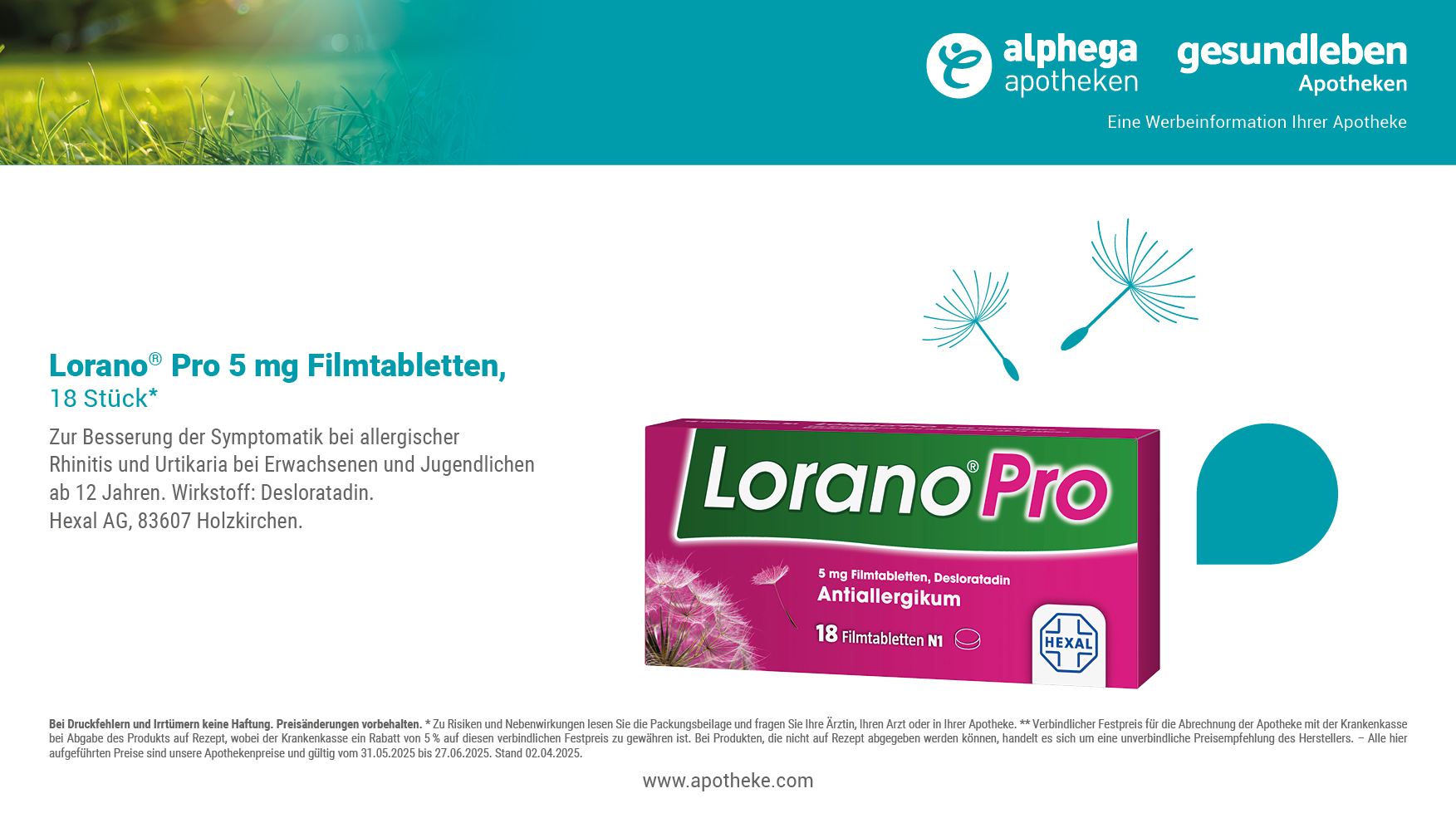 15%
sparen!
10,69 €
12,58 €**
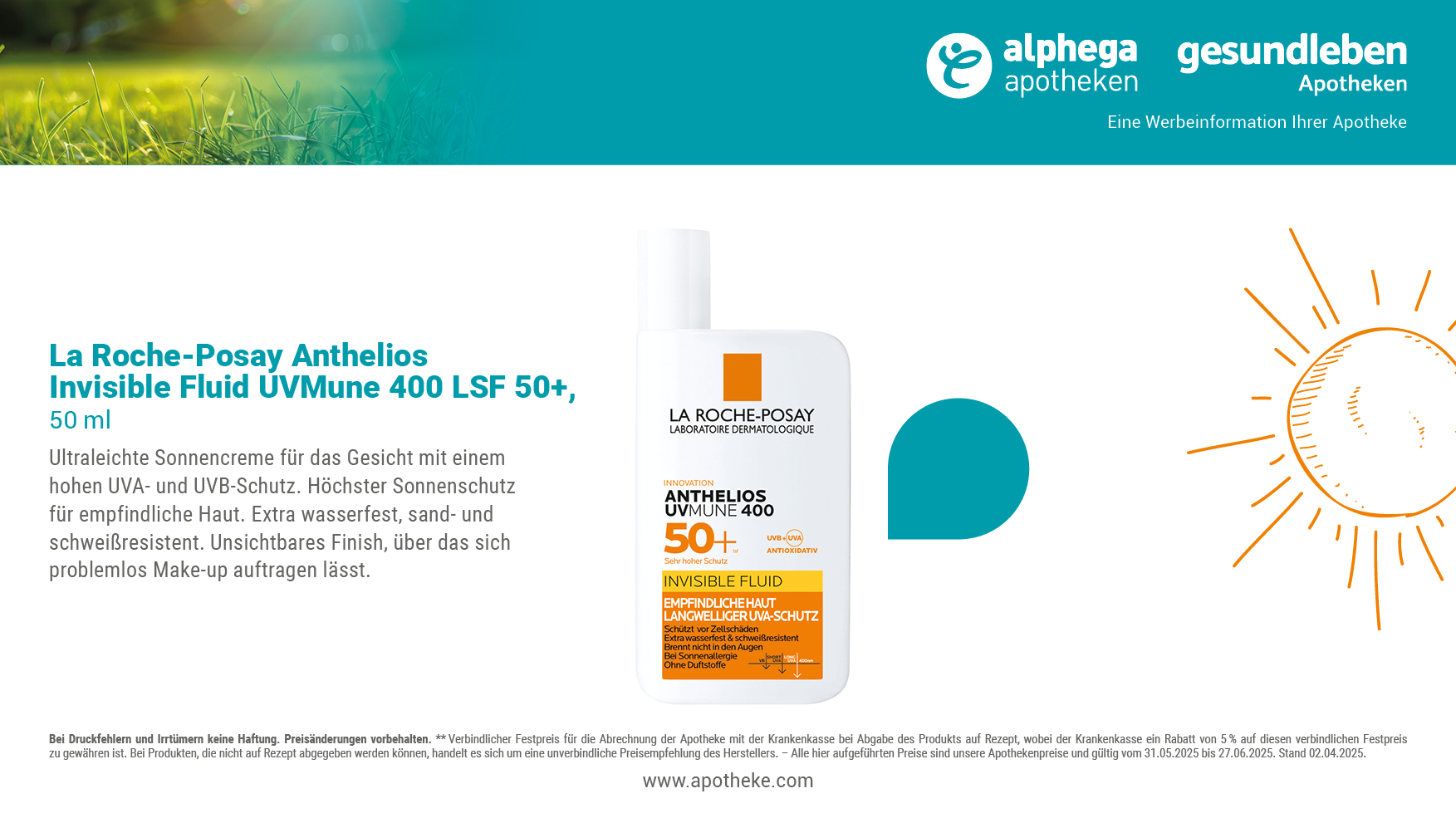 15%
sparen!
20,29 €
23,90 €**
405,80 € pro 1.000 ml
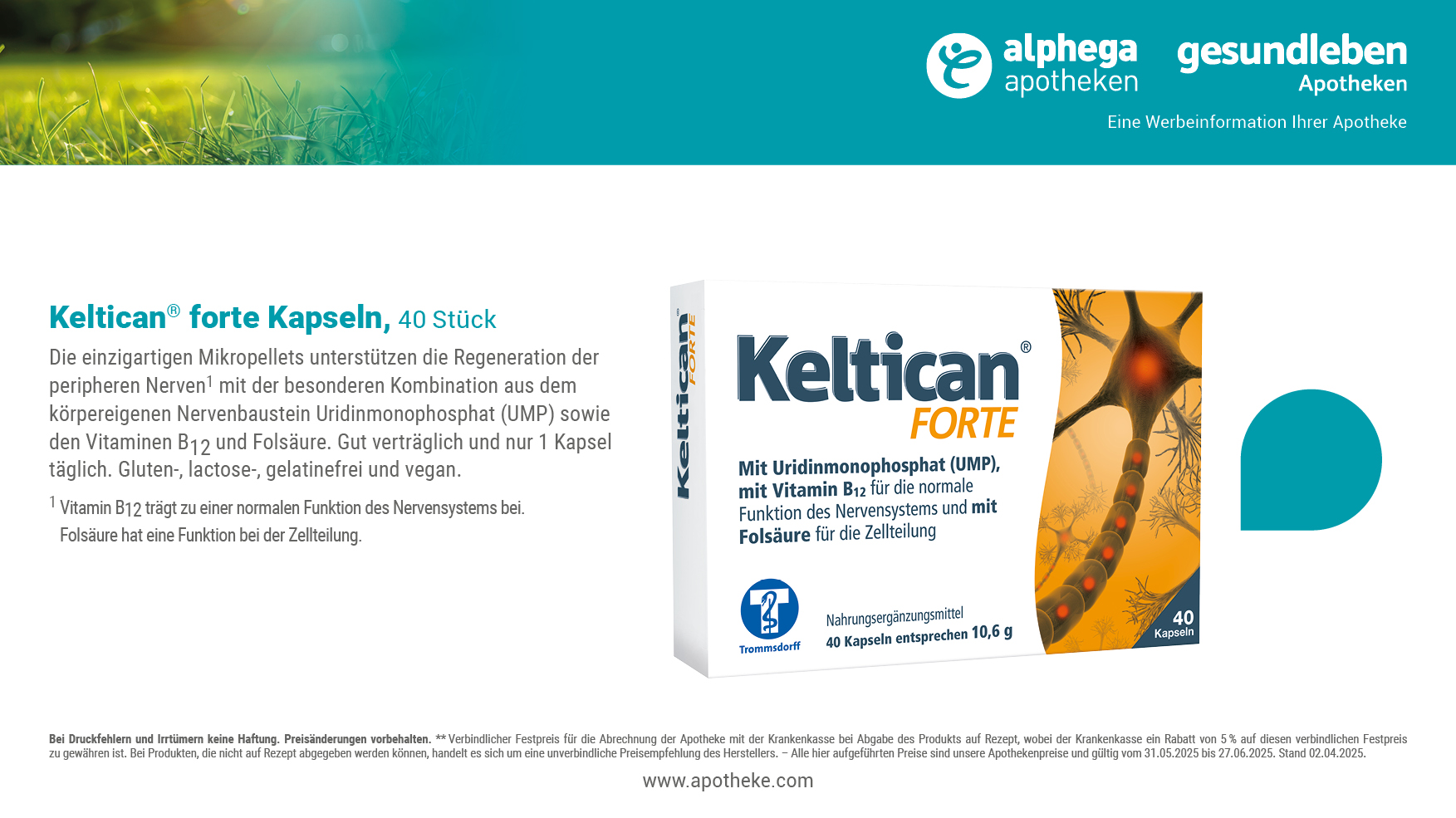 15%
sparen!
38,19 €
44,95 €**
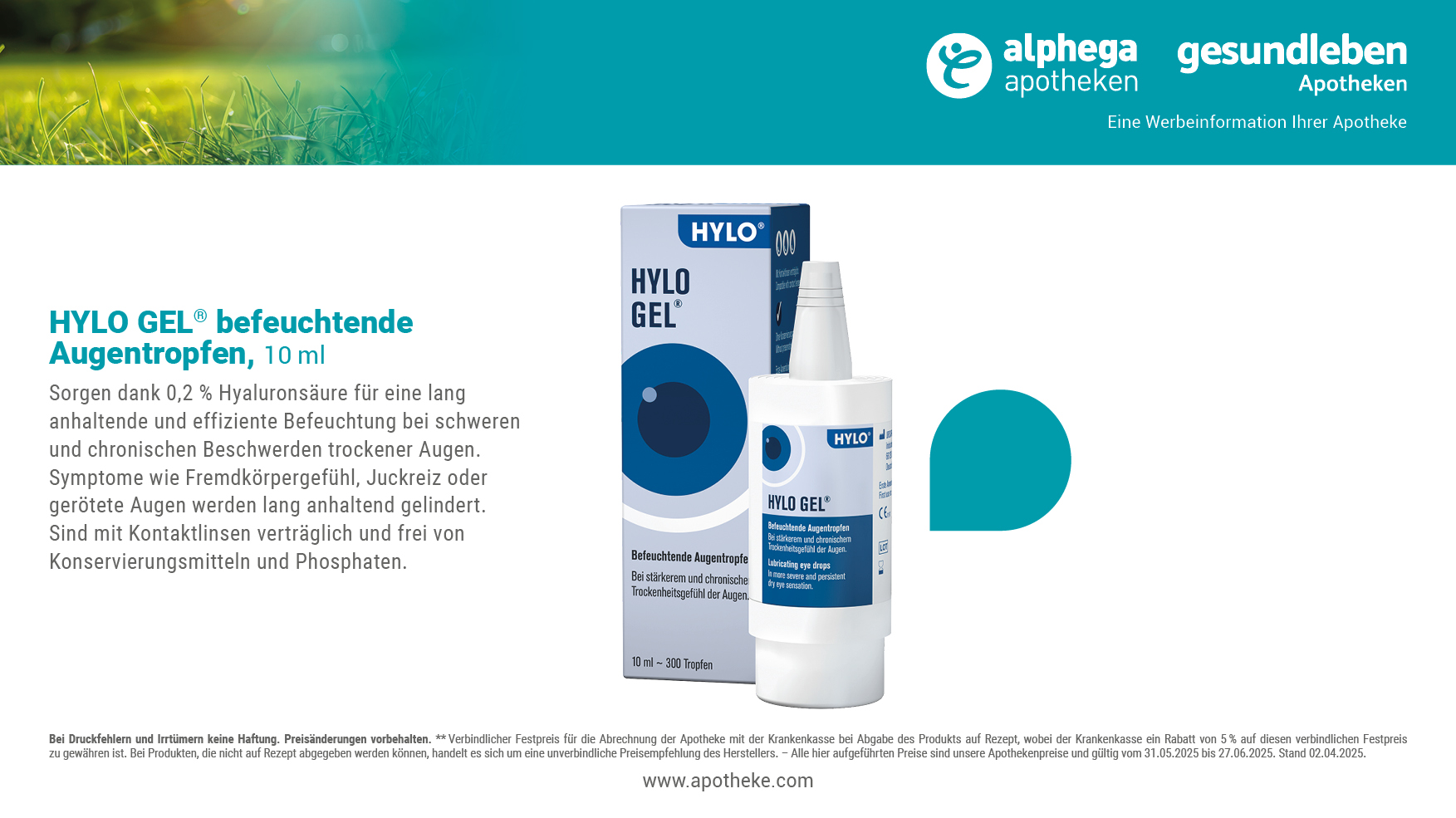 13%
sparen!
15,59 €
17,95 €**
1.559,00 € pro 1.000 ml
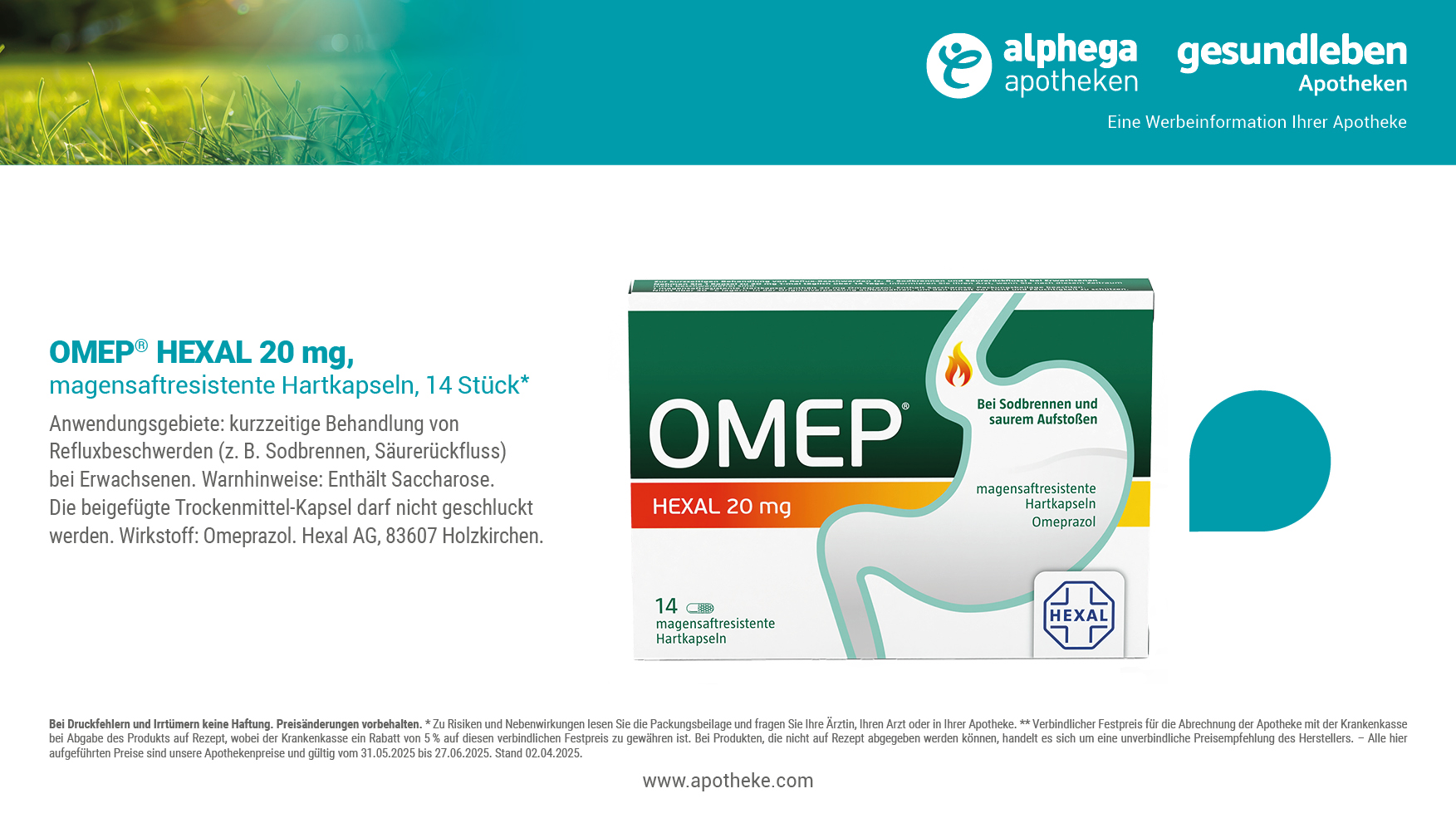 13%
sparen!
12,99 €
14,96 €**
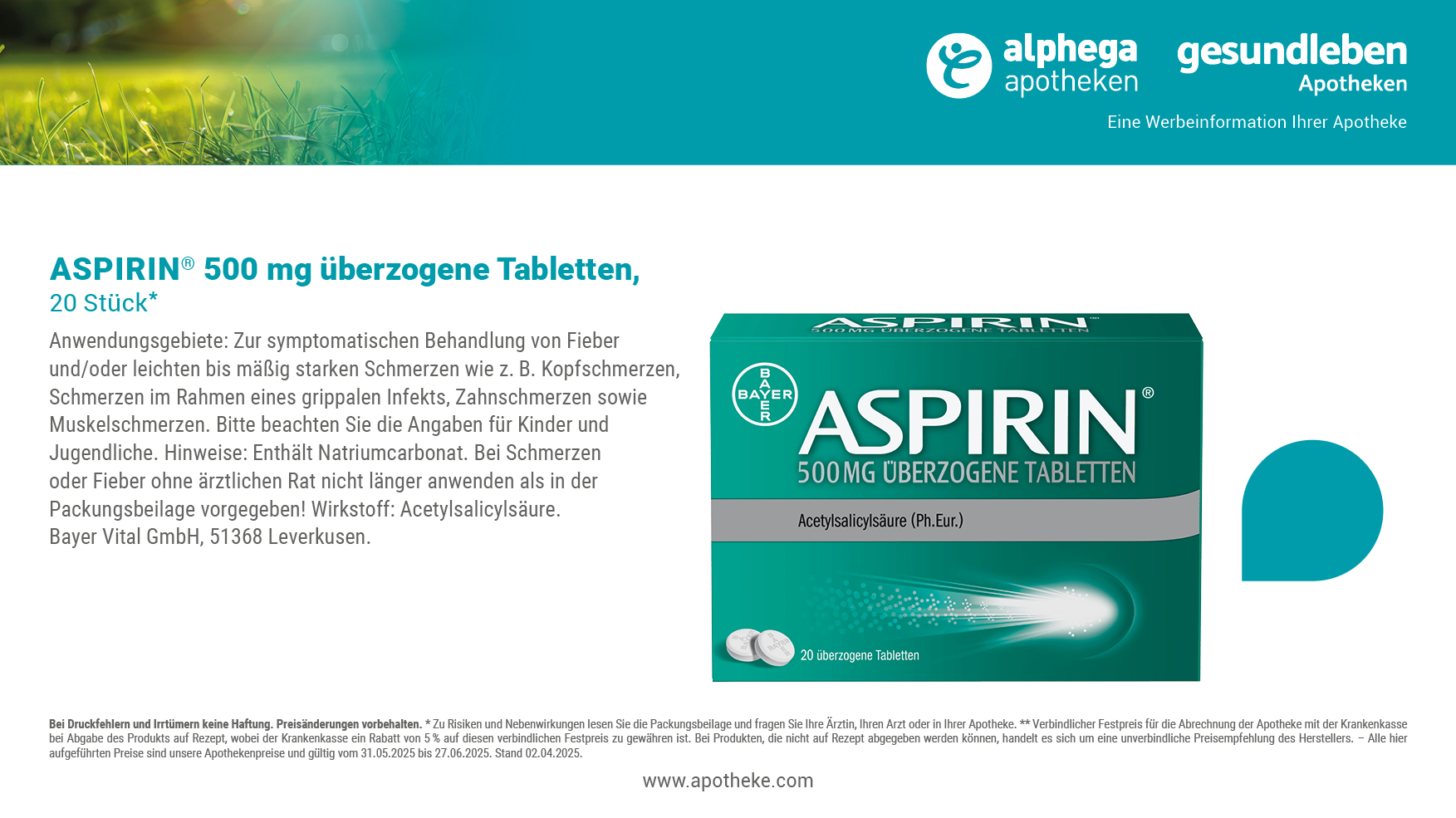 12%
sparen!
7,49 €
8,59 €**
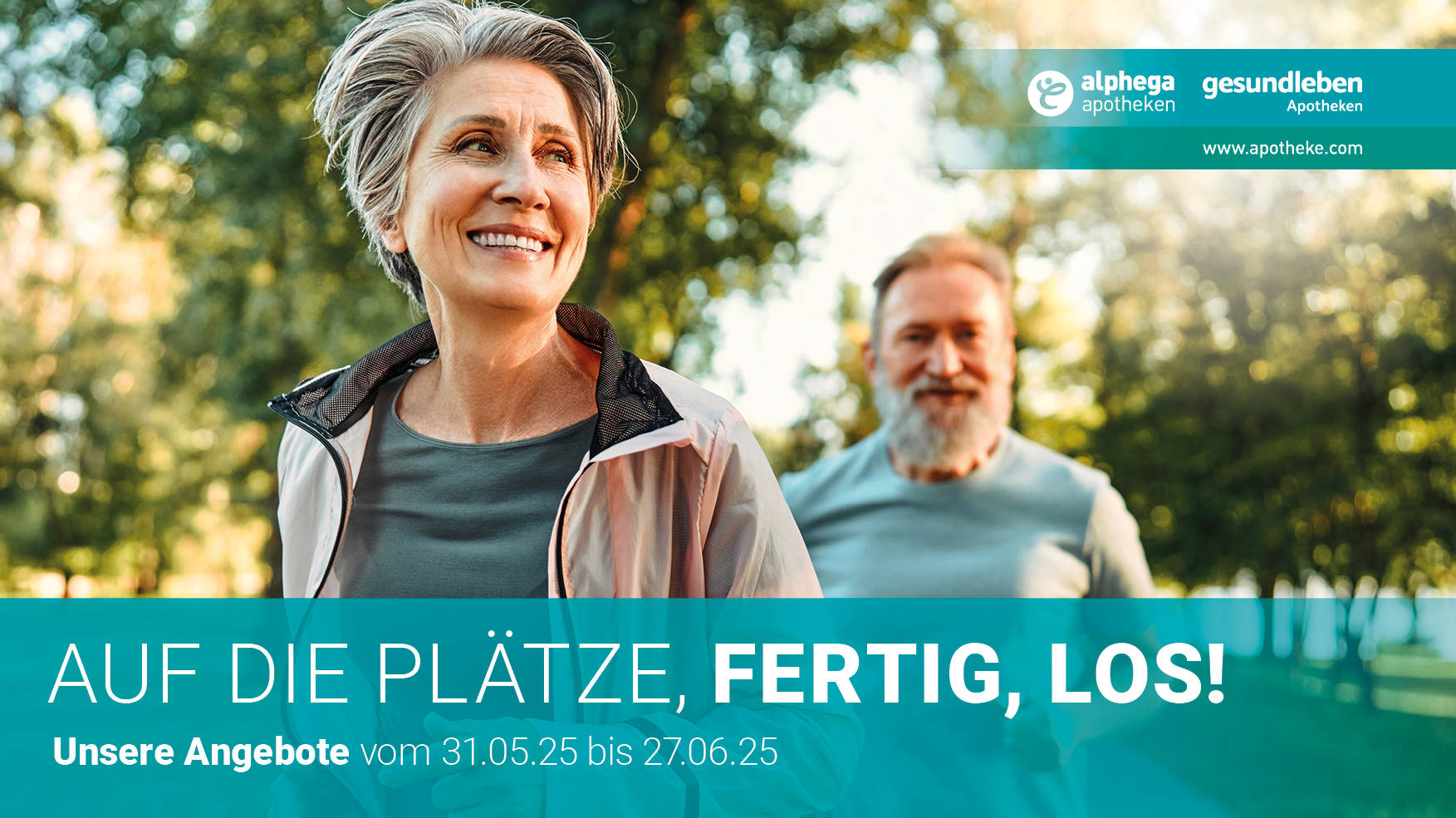 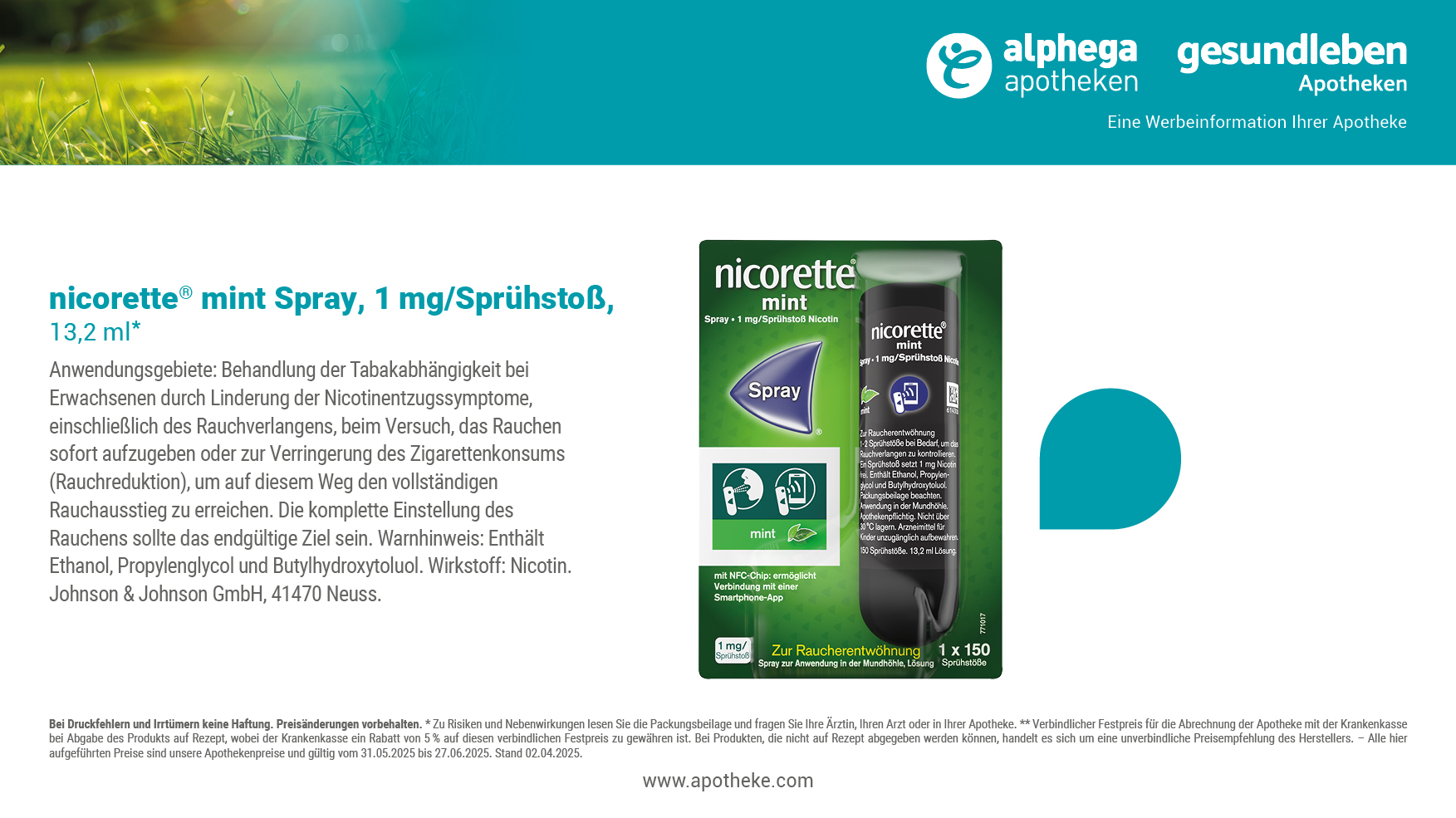 12%
sparen!
28,99 €
33,32 €**
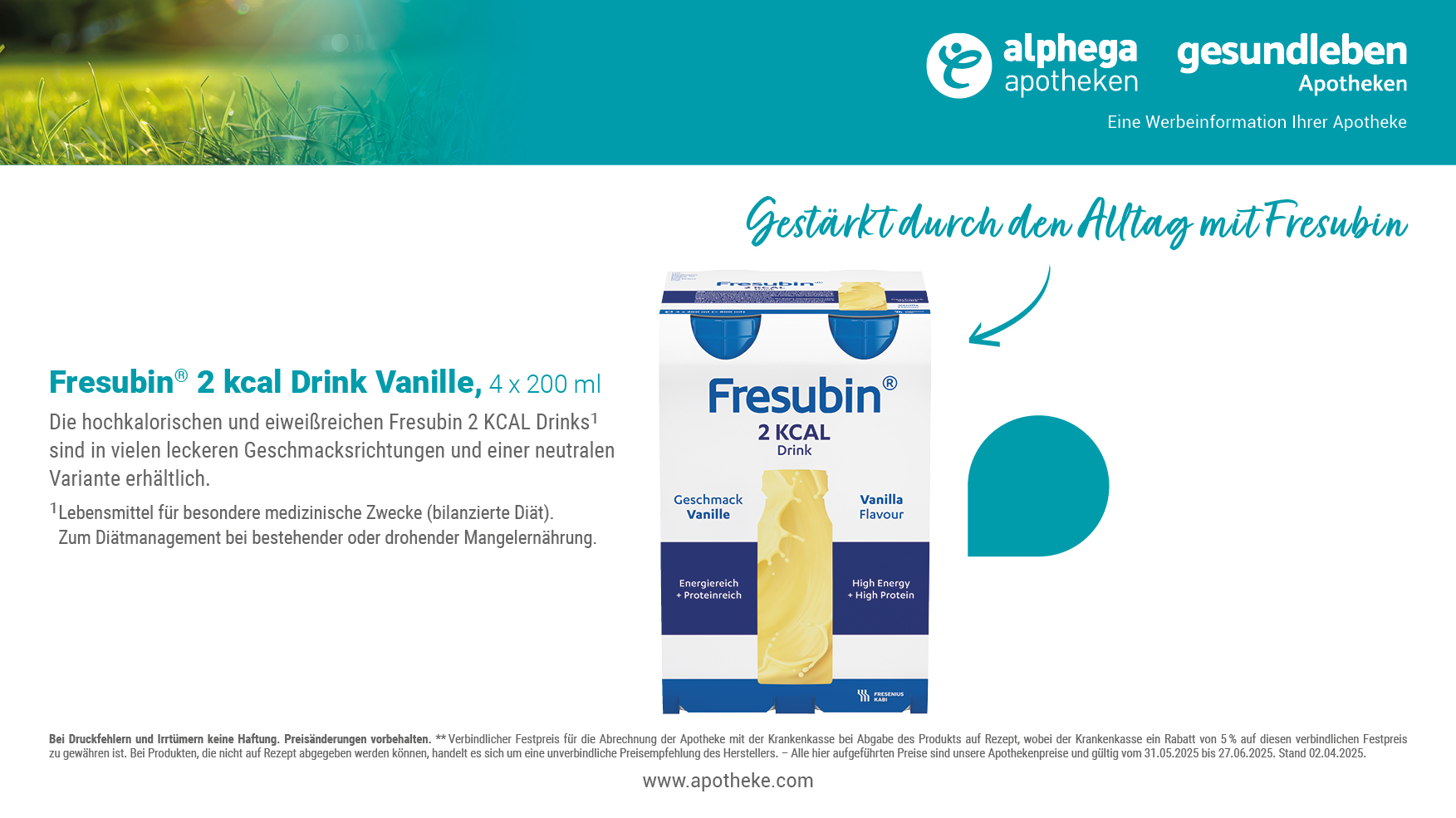 13%
sparen!
23,19 €
26,67 €**
28,99 € pro 1.000 ml
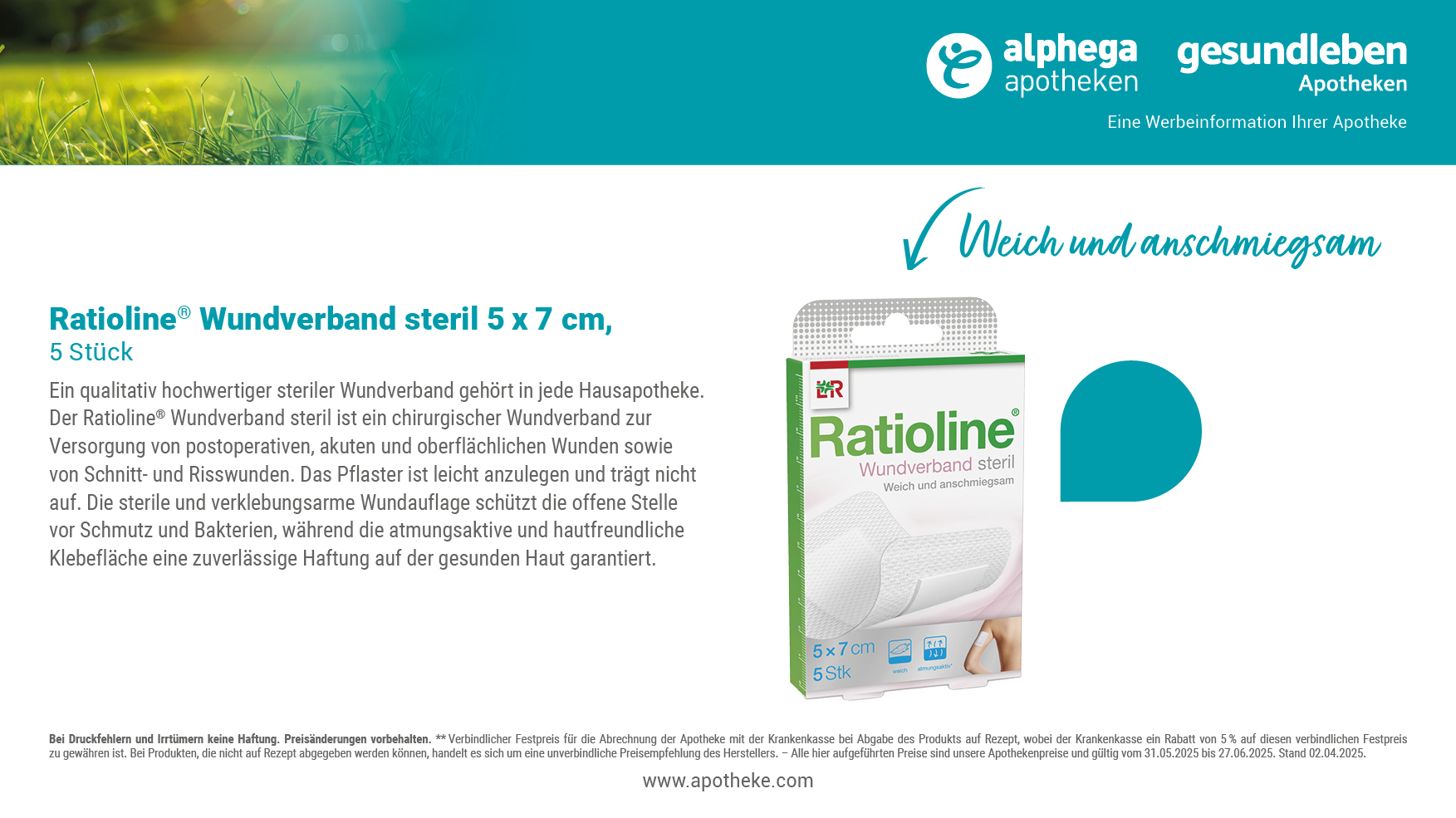 15%
sparen!
2,49 €
2,95 €**
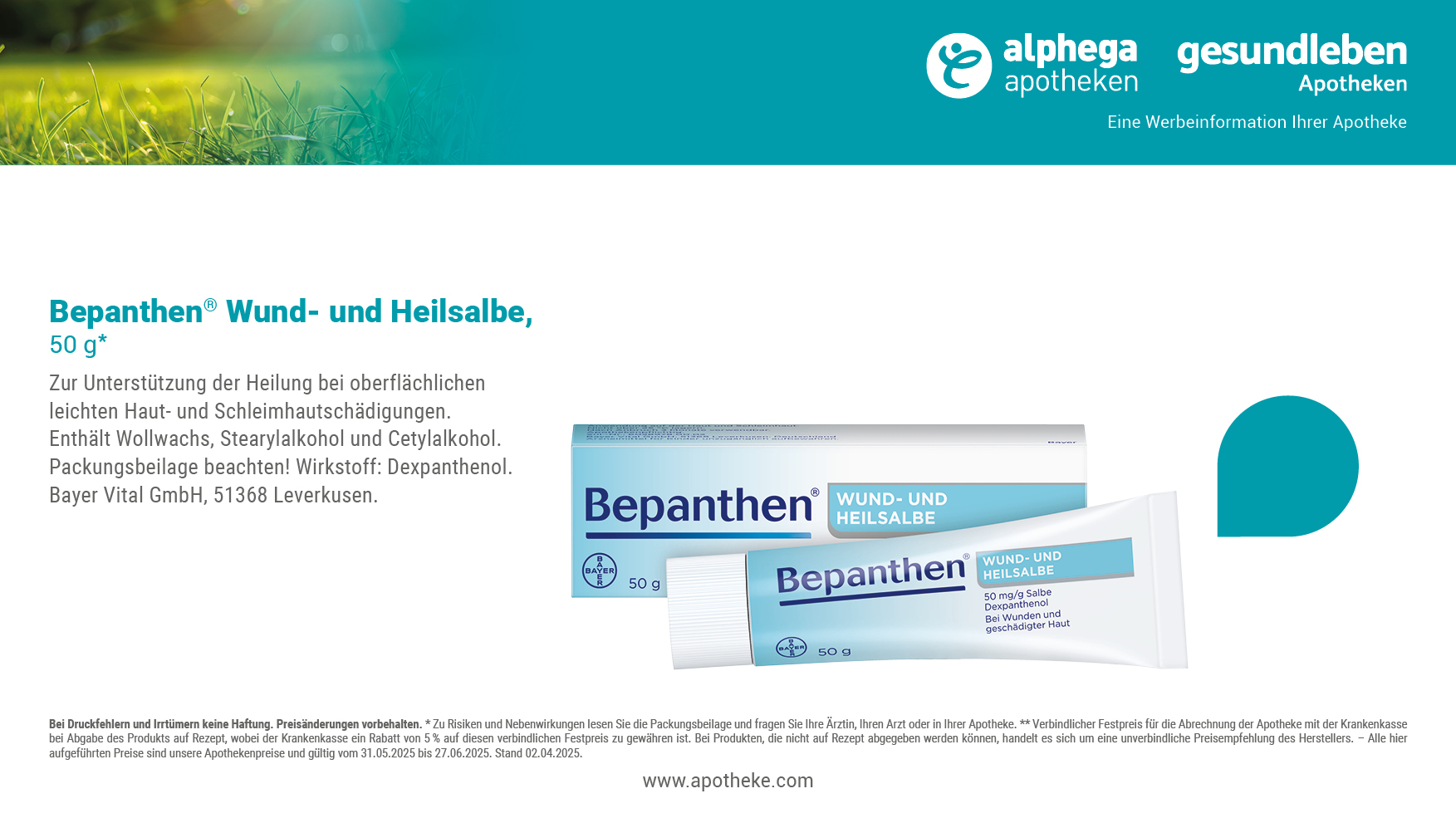 13%
sparen!
11,19 €
12,89 €**
223,80 € pro 1.000 g
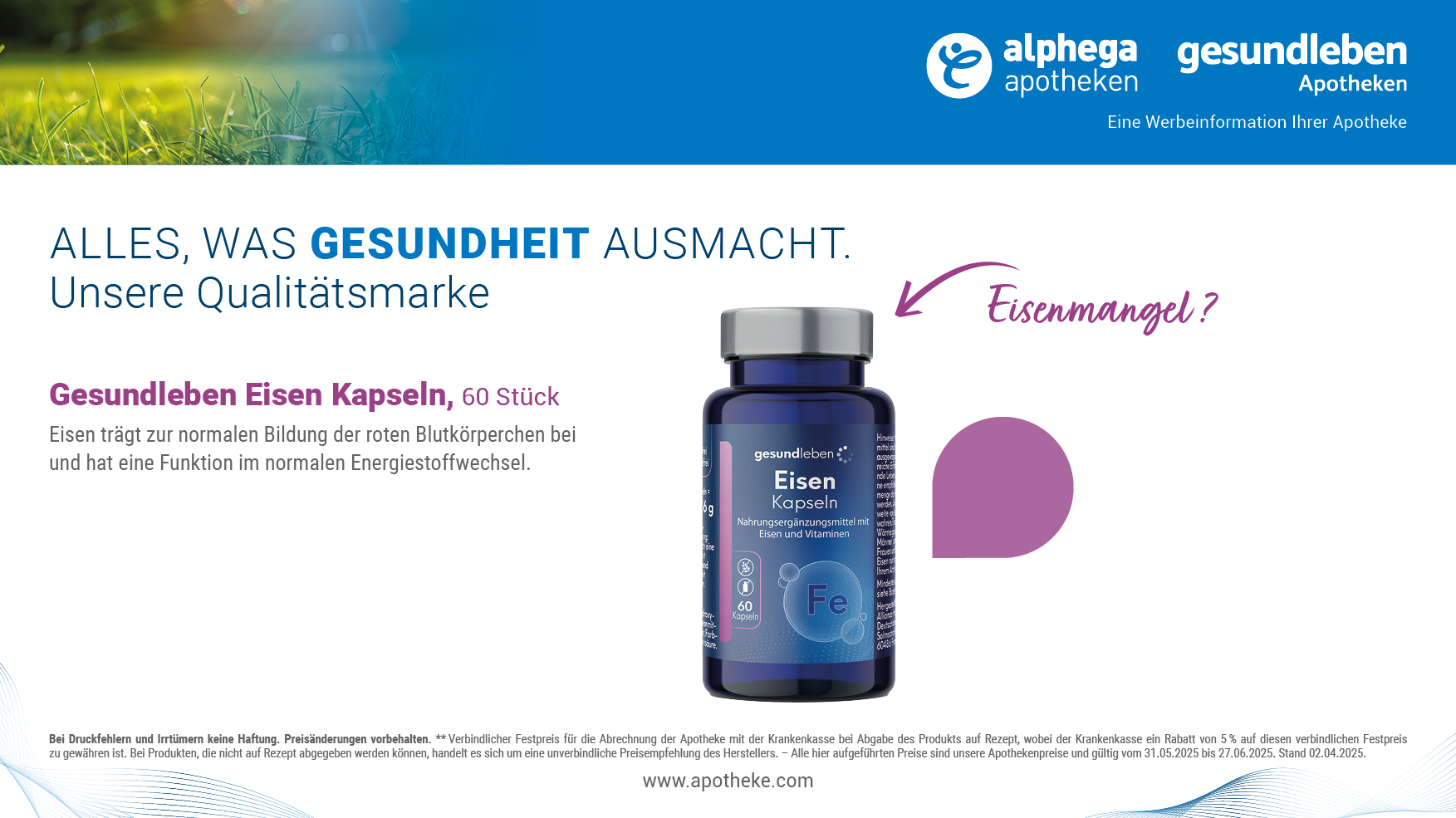 13%
sparen!
11,19 €
12,95 €**
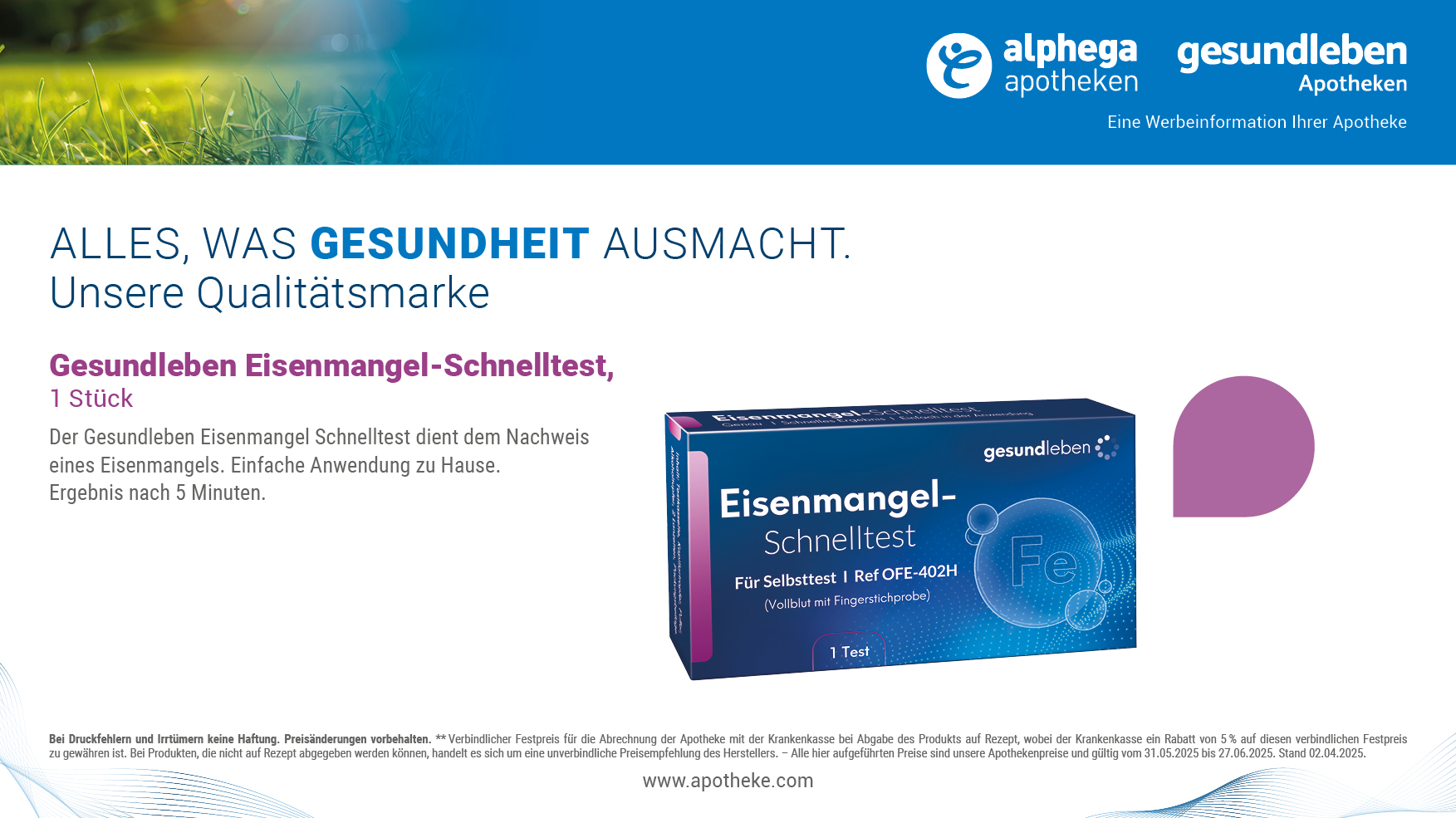 13%
sparen!
11,19 €
12,95 €**
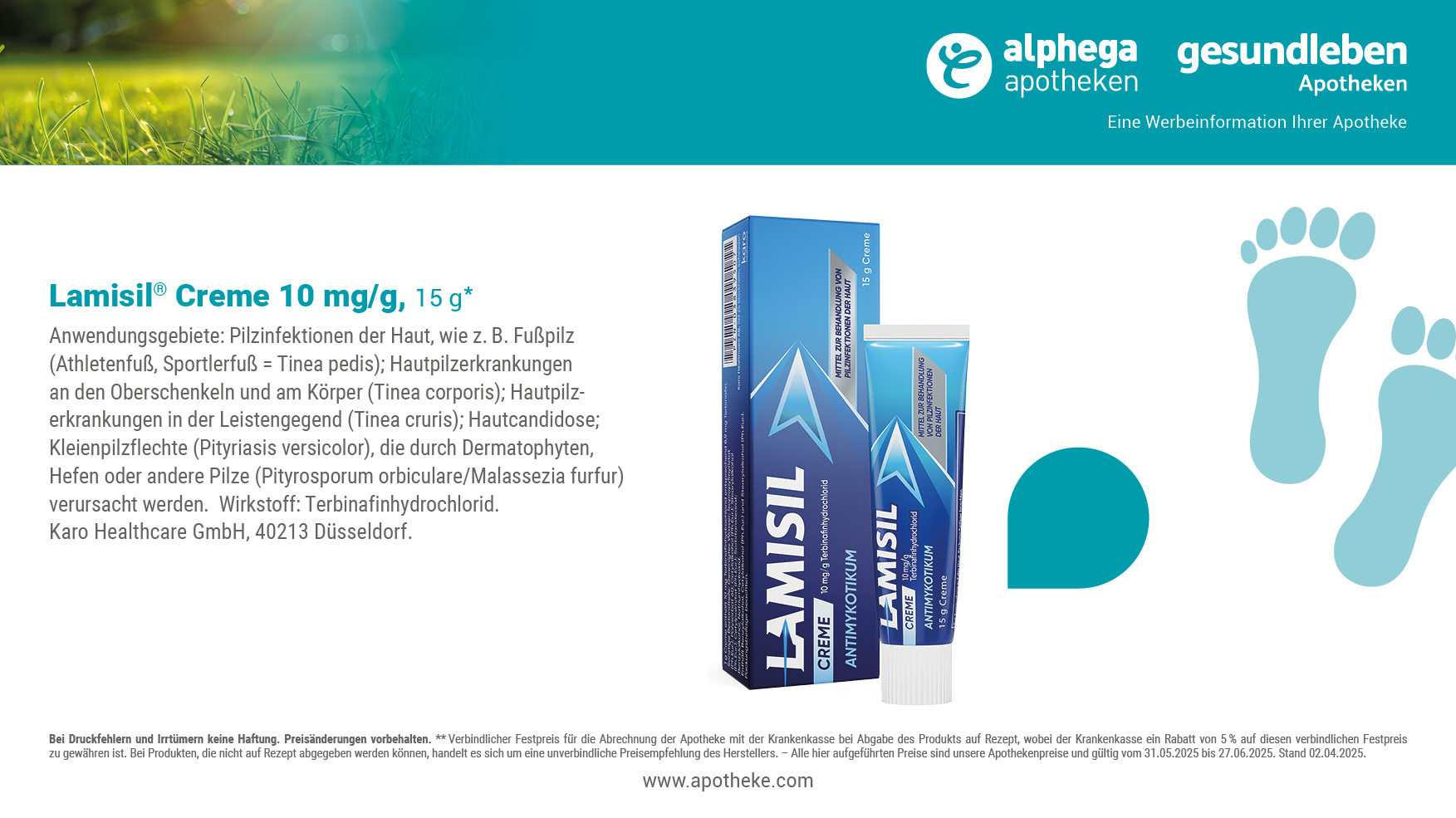 13%
sparen!
10,49 €
12,16 €**
699,33 € pro 1.000 g
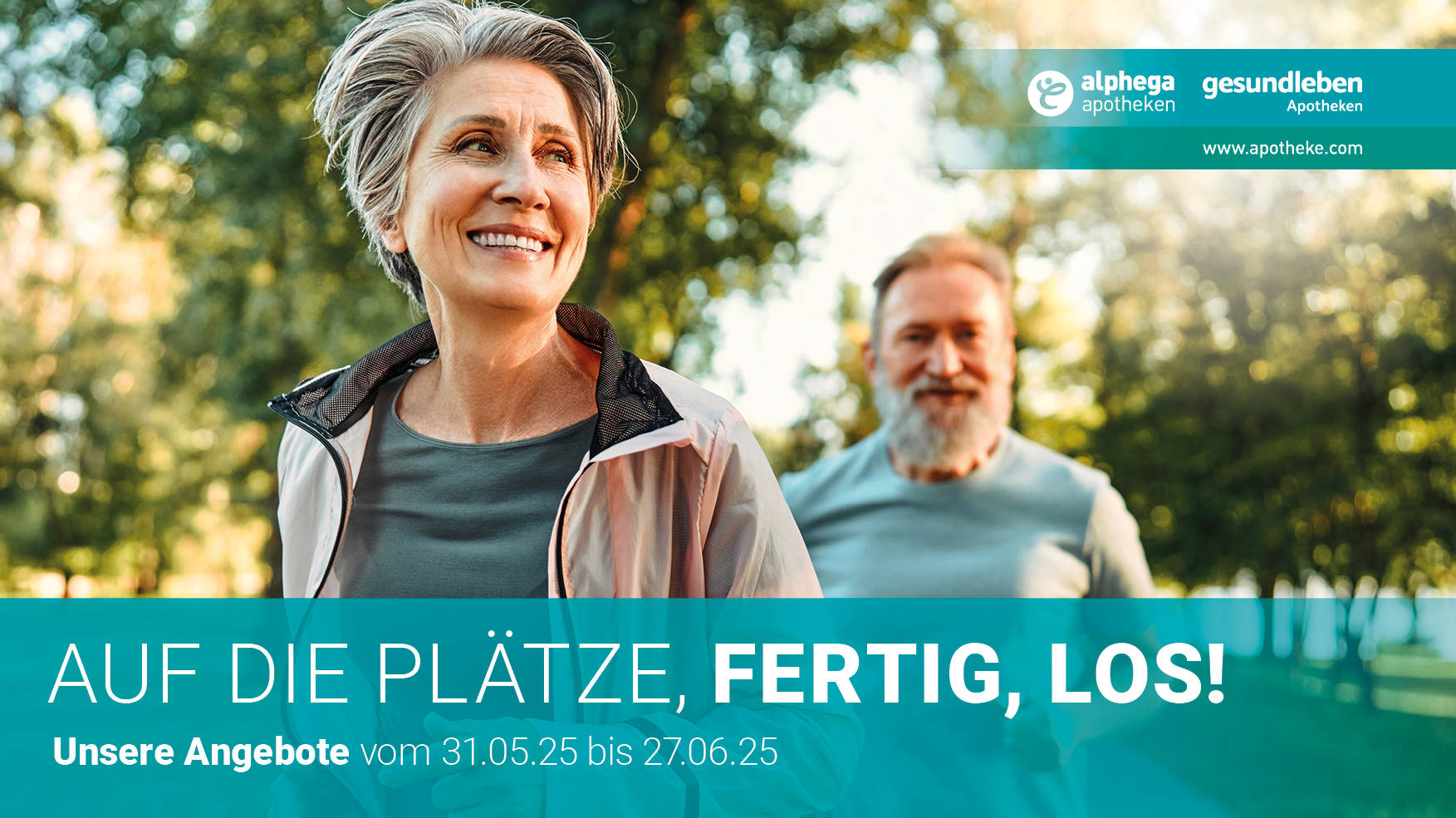 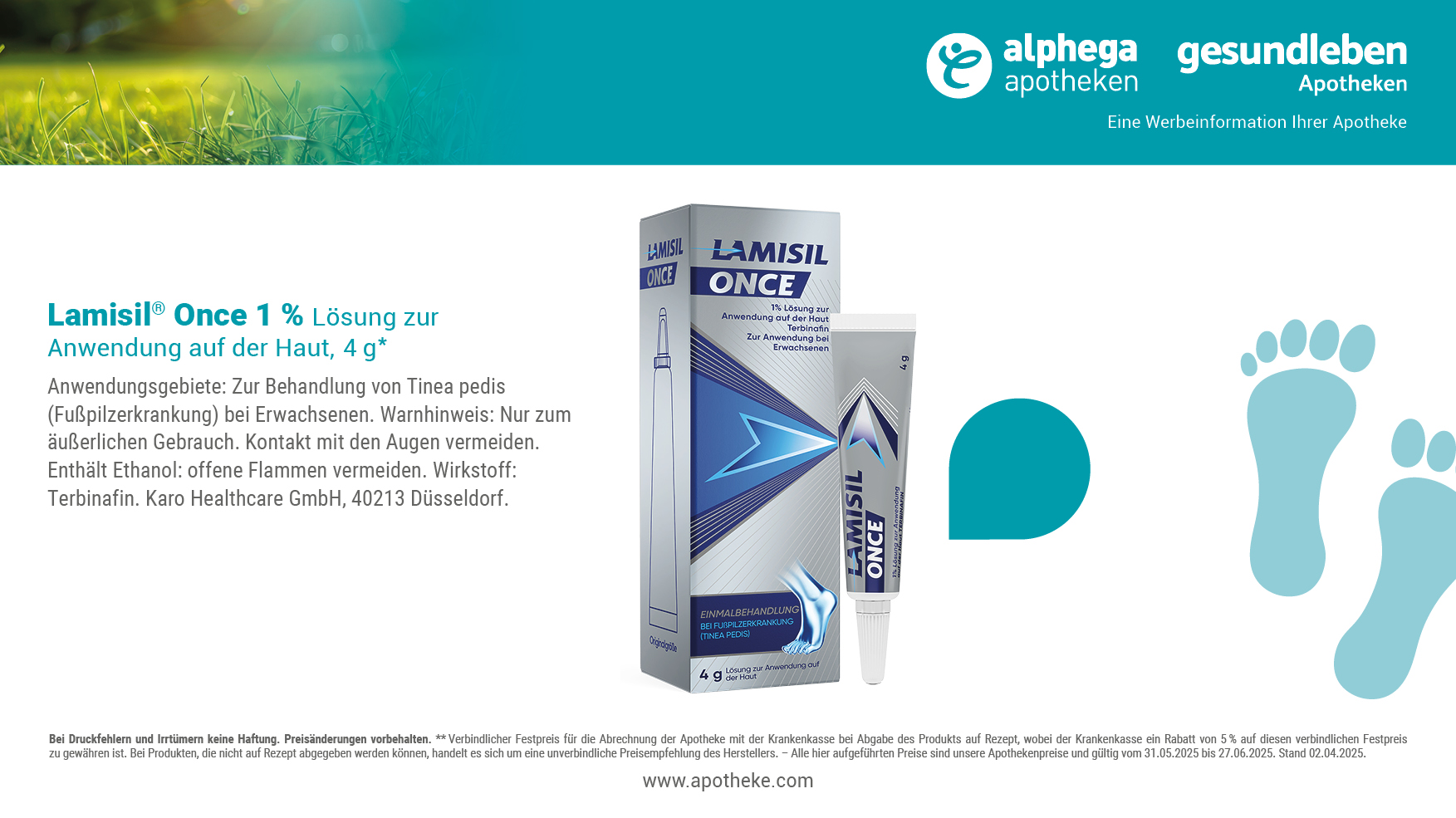 13%
sparen!
16,29 €
18,85 €**
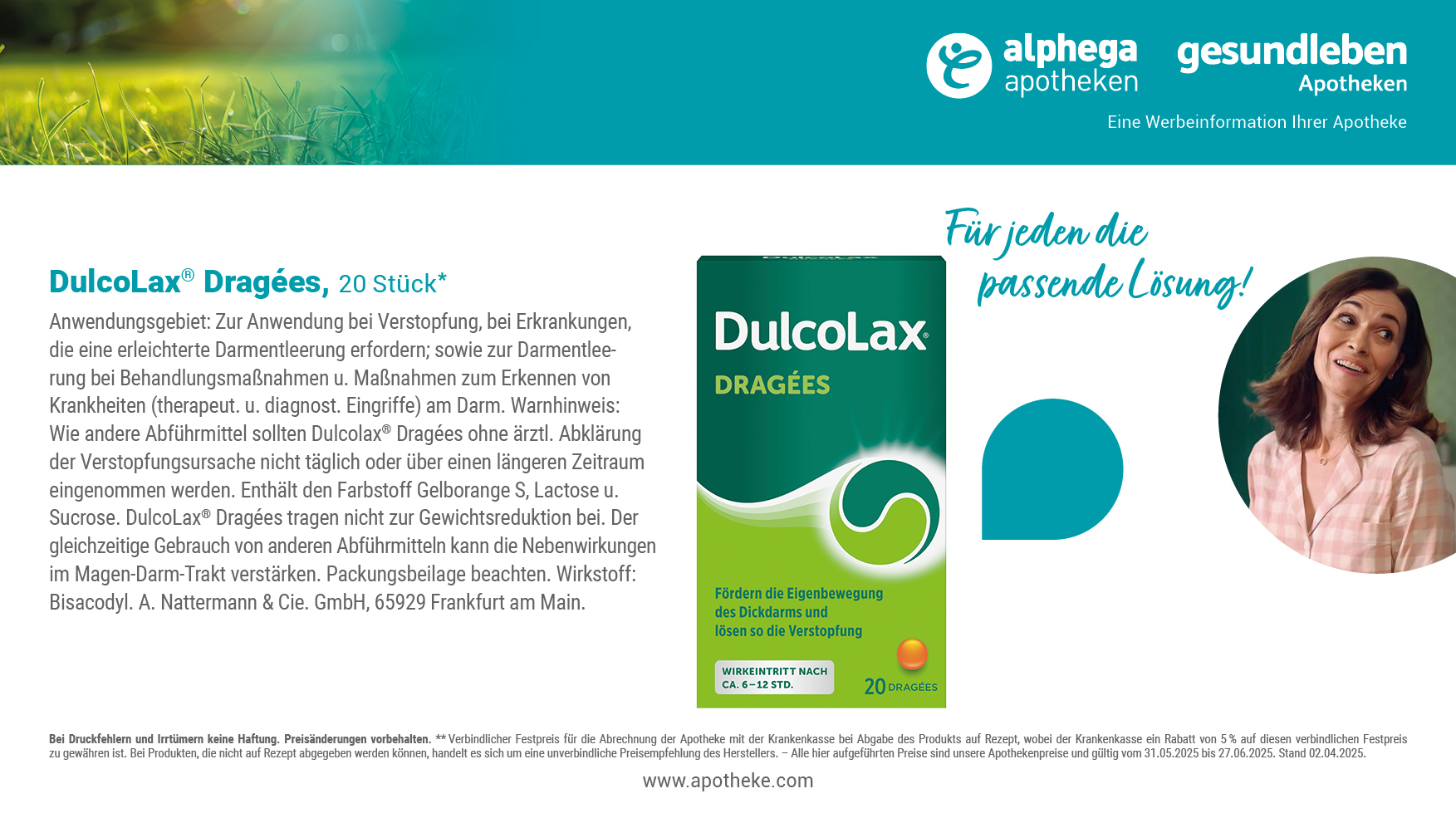 12%
sparen!
6,19 €
7,09 €**
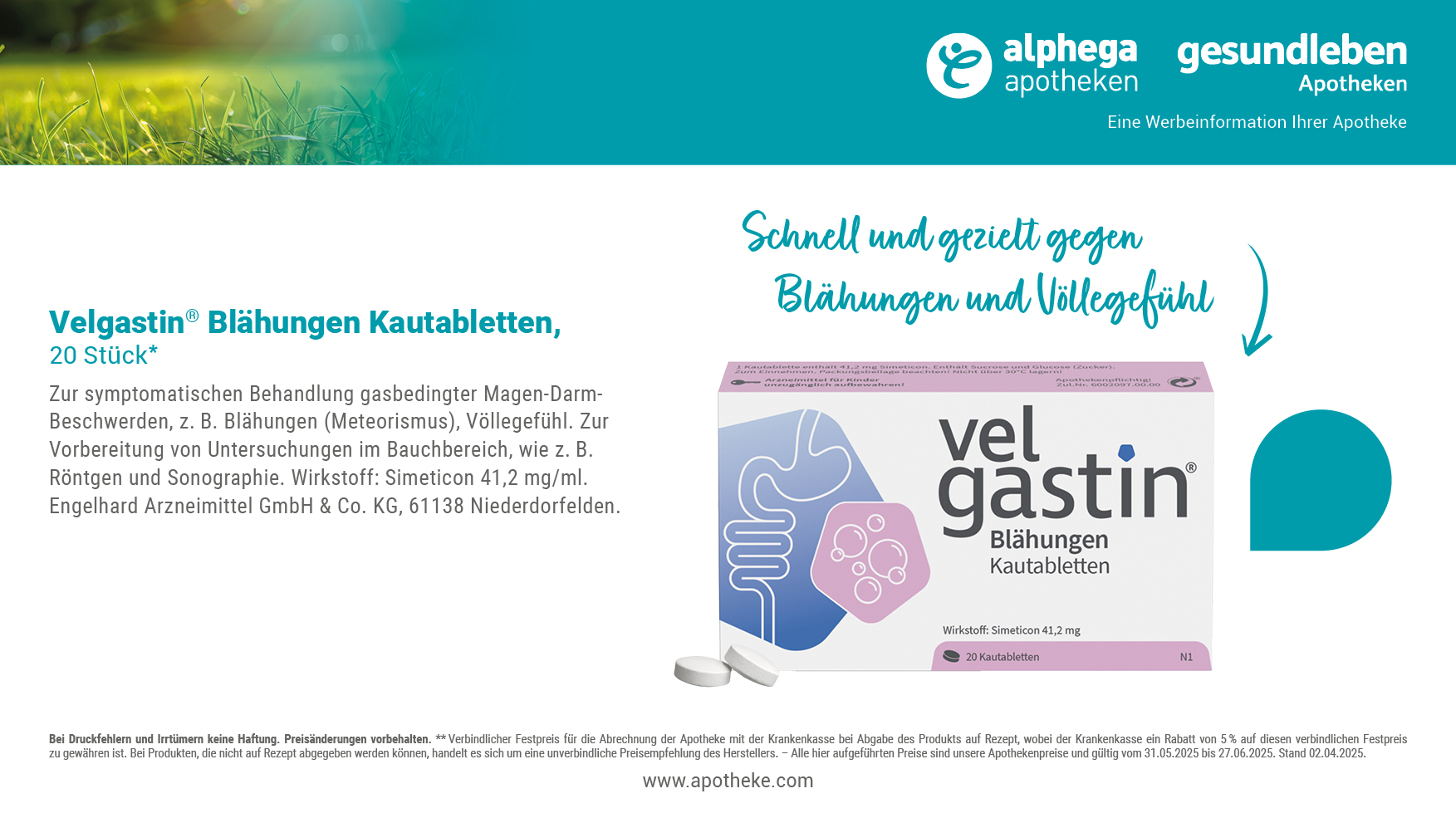 13%
sparen!
5,49 €
6,38 €**
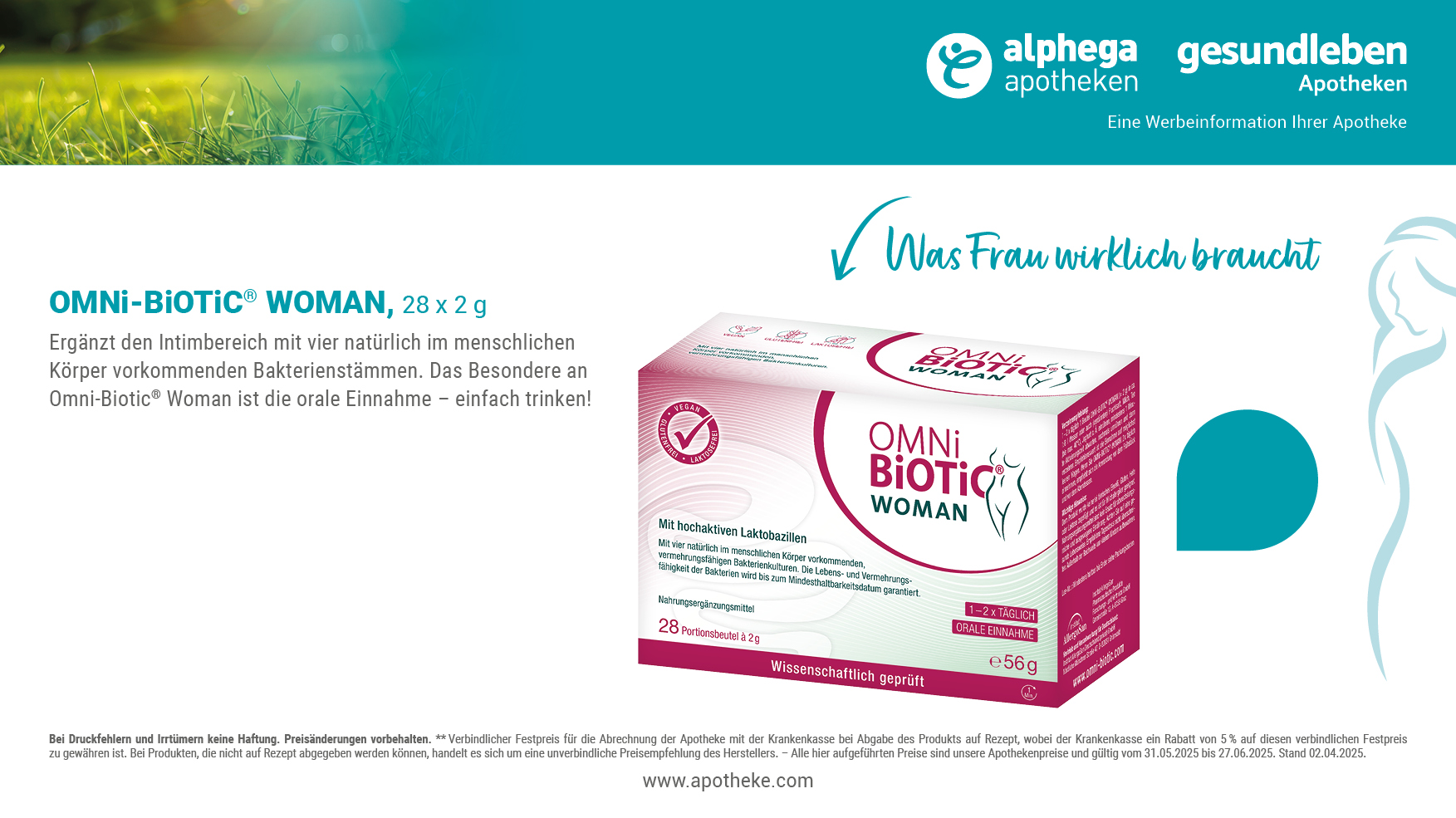 13%
sparen!
34,69 €
39,95 €**
619,46 € pro 1.000 ml
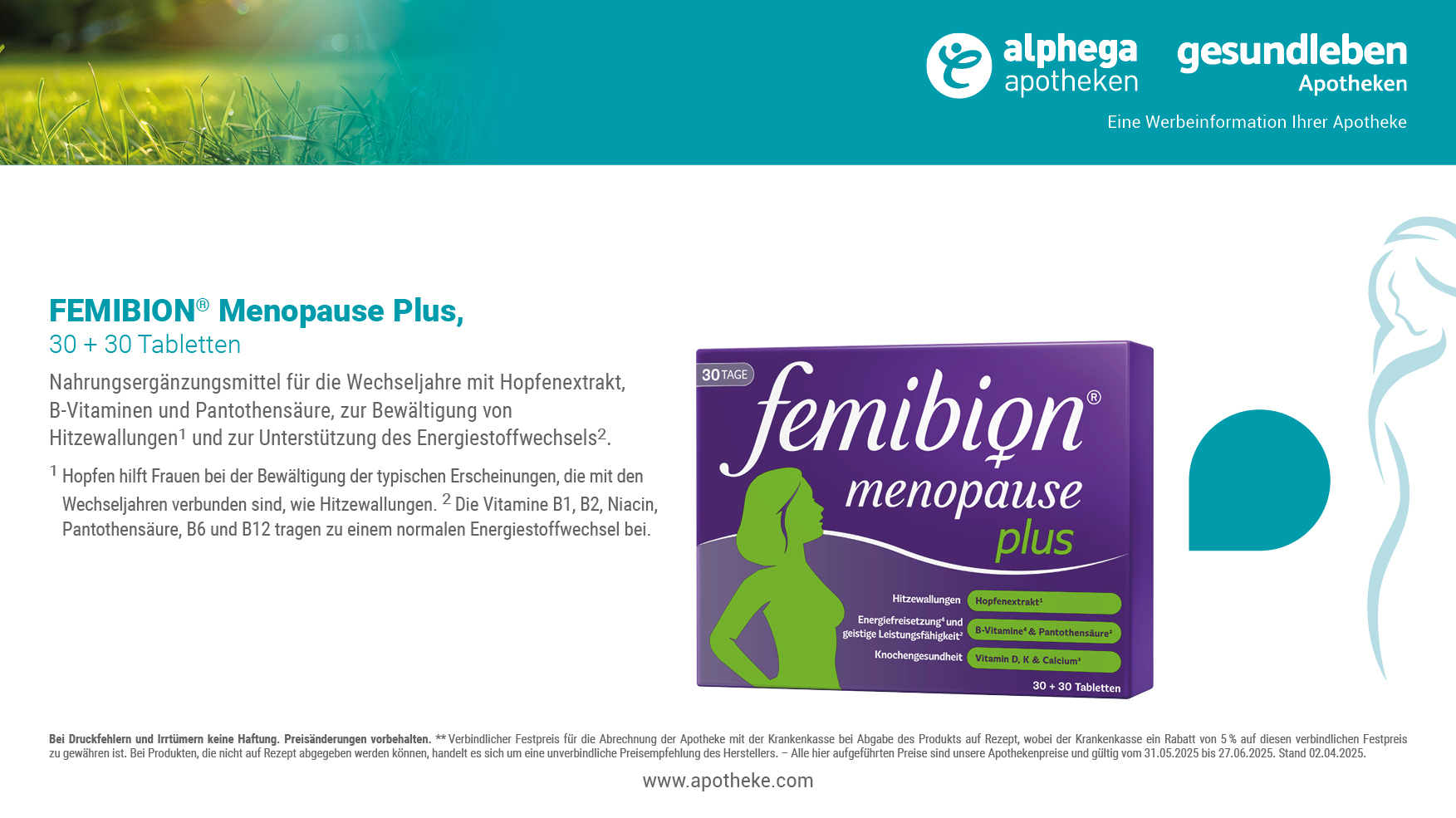 13%
sparen!
21,69 €
24,99 €**
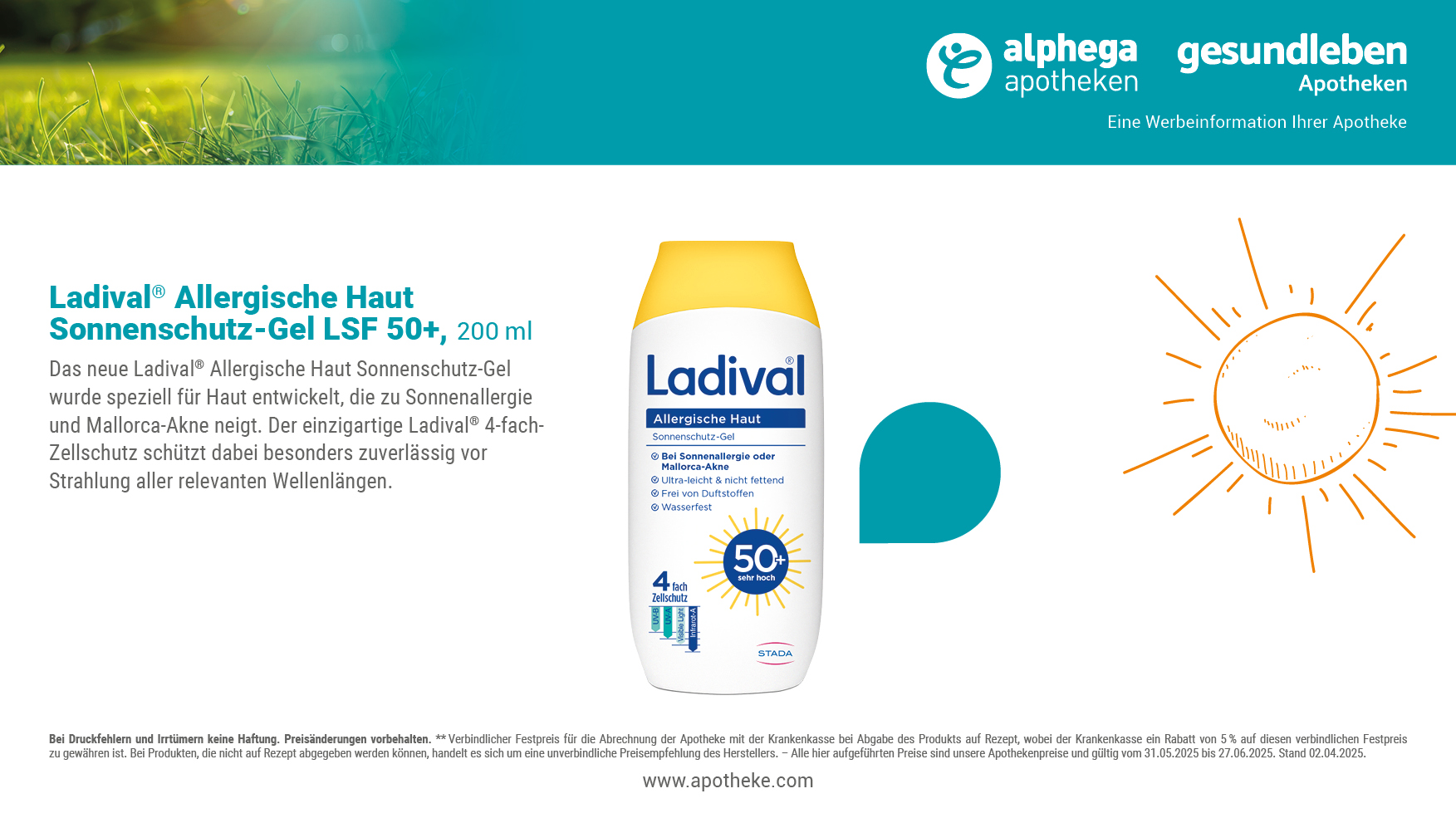 12%
sparen!
22,19 €
25,50 €**
110,95 € pro 1.000 ml